GADGET: ASSO NELLA MANICA?COME LA PRESENZA DI UN REGALO INFLUENZA LA SCELTA DI UN PRODOTTO.
S.Affuso,L.Antolini,L.Longo
Valutare se un gadget in regalo è uno strumento di marketing efficace, in grado di portare l'attenzione su quei prodotti che non sono pubblicizzati dai media, aumentandone le potenzialità di vendita.

Valutare se il prodotto di marca è comunque preferito rispetto al prodotto non di marca indipendentemente dall’oggetto in regalo.
PRODOTTI SCELTI
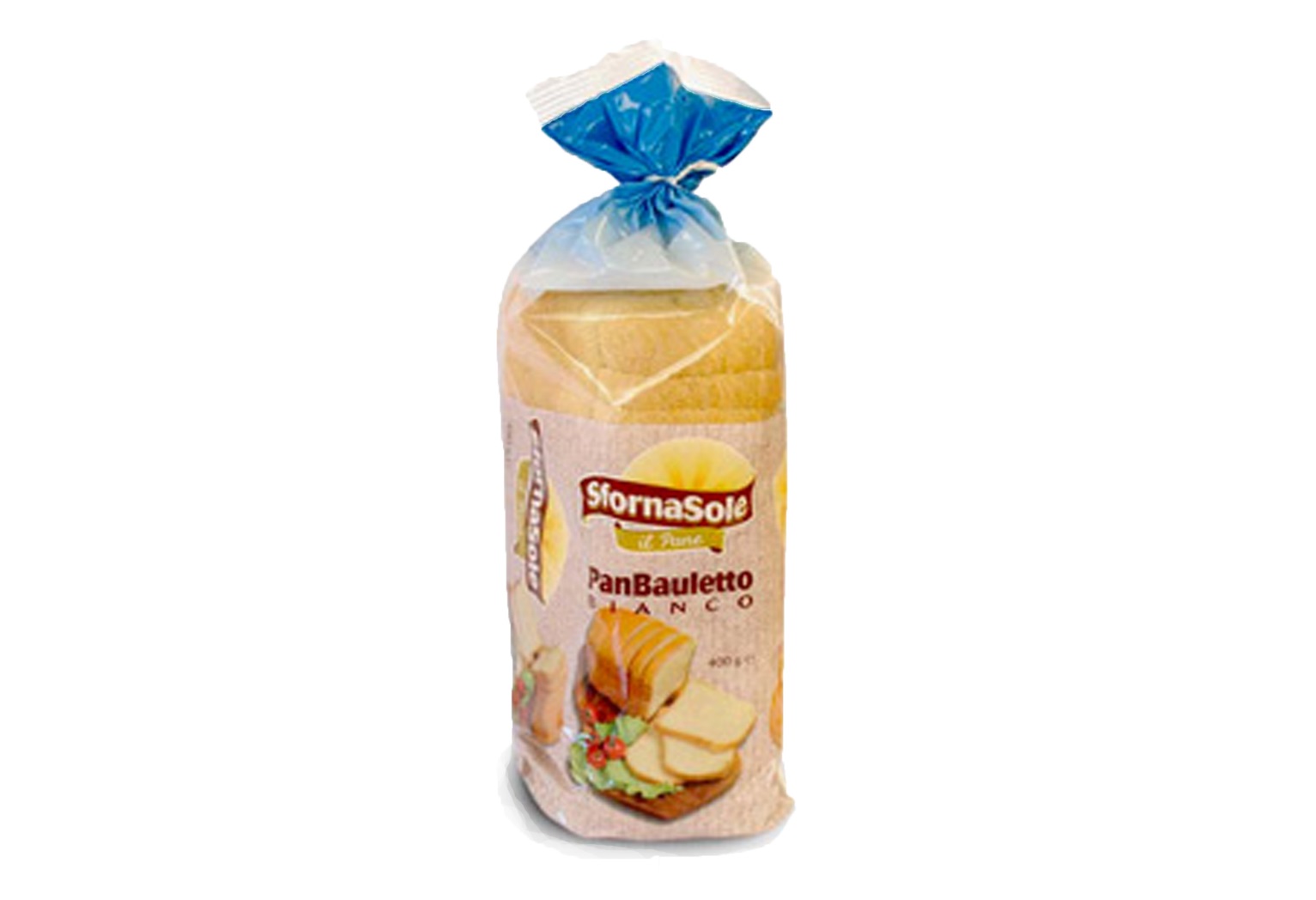 GADGET SCELTO:
Abbiamo sviluppato un disegno di ricerca 2x2 in cui abbiamo manipolato le due variabili indipendenti ( logo e gadget), considerando i rispettivi due livelli (presenza e assenza) e combinandoli insieme.
LOGO
GADGET
Abbiamo selezionato in modo casuale un campione di 60 soggetti  con un età compresa tra i 20 e i 30 anni (età media 25,6 anni)
Abbiamo intervistato i soggetti singolarmente presentando a ciascuno l’immagine del prodotto ( logo – no gadget, logo- si gadget, no logo-no gadget, no logo-si gadget) e in seguito un questionario che approfondisce l’intenzione d’acquisto e la valutazione complessiva dell’immagine.
ESEMPI DI QUESTIONARIO:
VALUTAZIONE INTENZIONE DI ACQUISTO NEI PROSSIMI 6 MESI
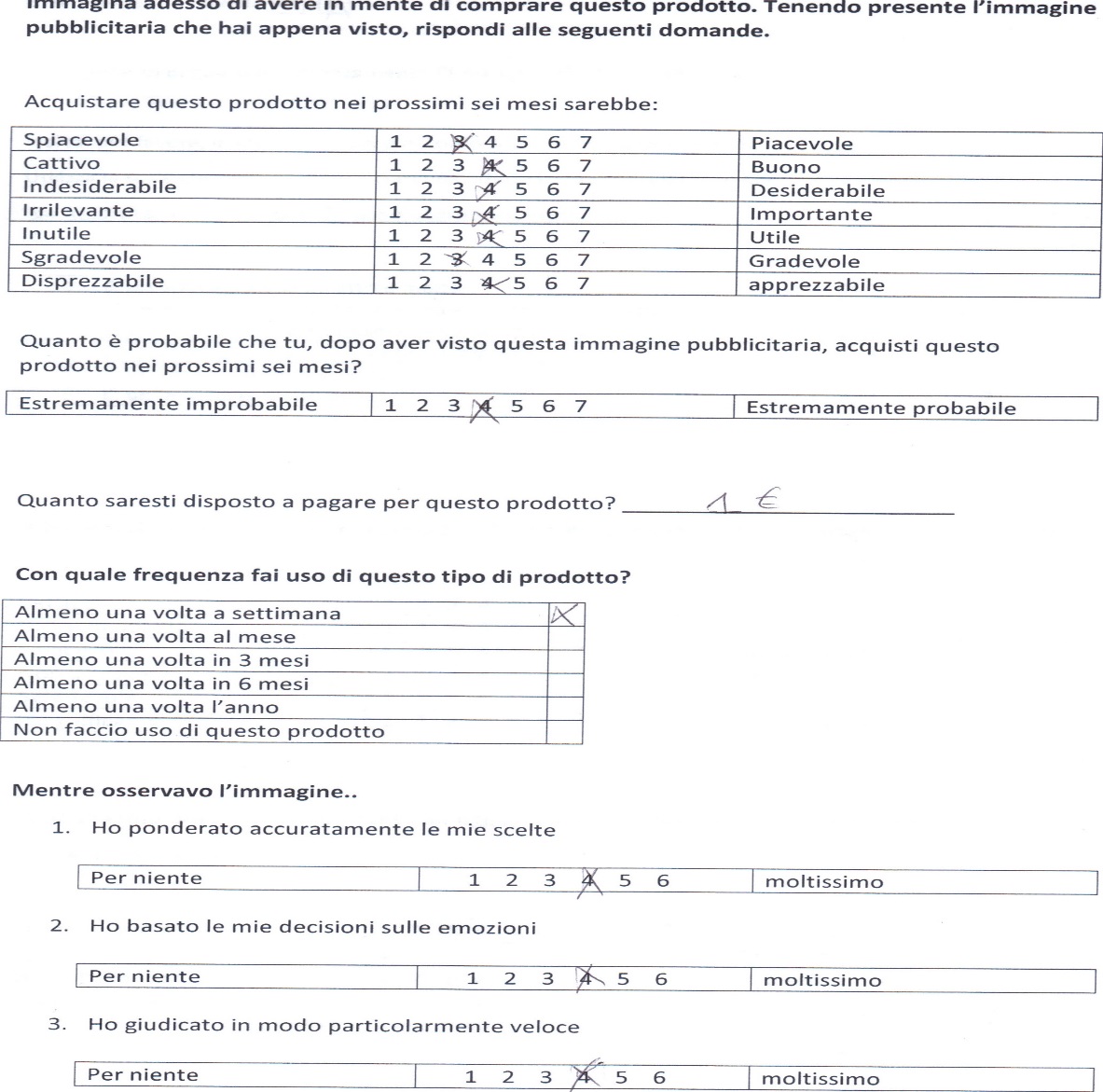 VALUTAZIONE COMPLESSIVA DELL’IMMAGINE PRESENTATA
PROBABILITA’ DI ACQUISTO
VALUTAZIONE DEL PRODOTTO
FREQUENZA D’USO
VALUTAZIONE DEL GADGET
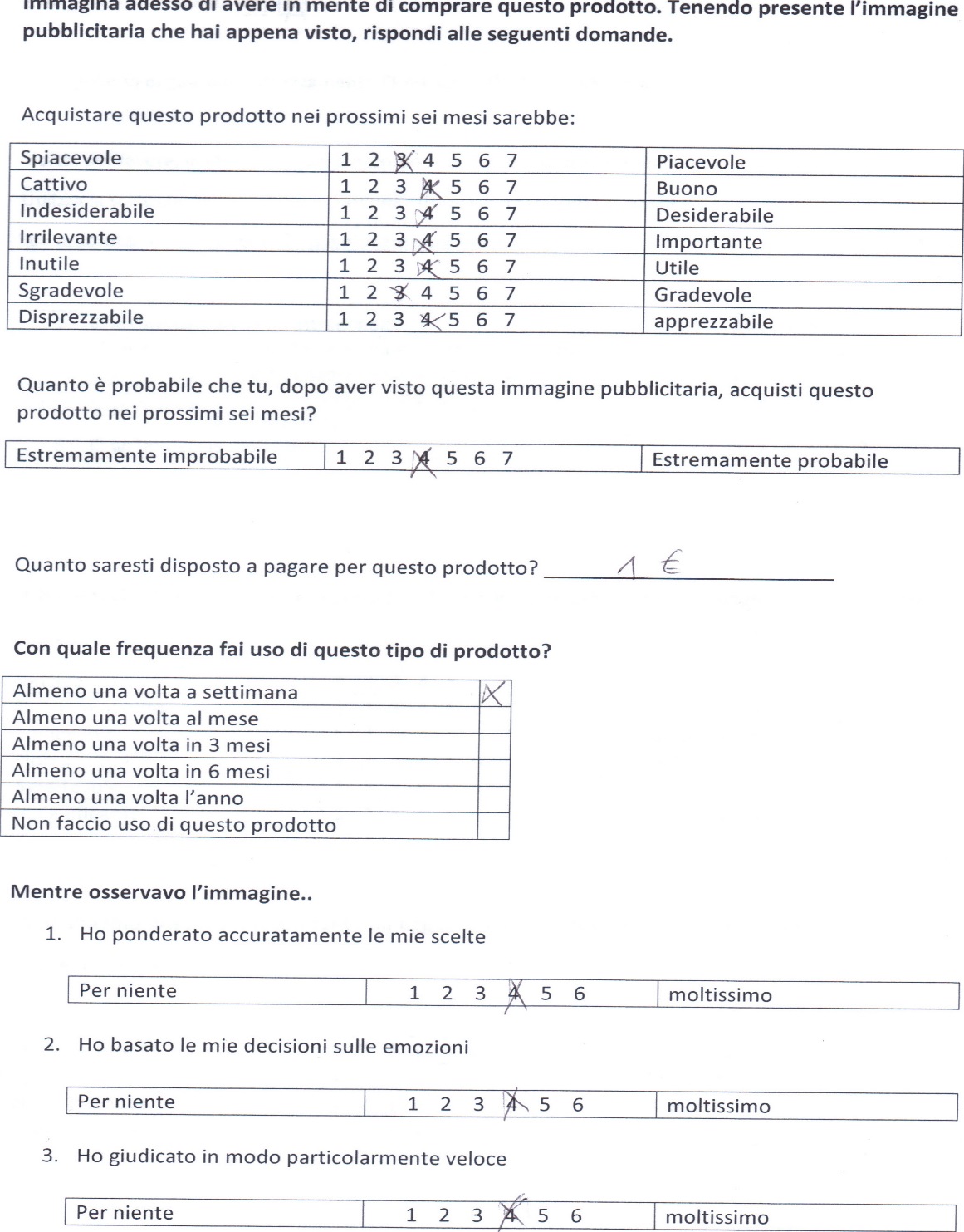 In via preliminare abbiamo fatto un test di affidabilità delle scale che abbiamo usato nel questionario e abbiamo successivamente trasformato il gruppo di variabili che misurava la stessa cosa in un’unica variabile.
Valpos_im = VALUTAZIONE COMPLESSIVA DELL’IMMAGINE
Val_im_prod = VALUTAZIONE DEL PRODOTTO PRESENTATO
Val_im_gadget = VALUTAZIONE DEL GADGET ( DOVE PRESENTE)
Val_acq_6mesi = VALUTAZIONE INTENZIONE DI ACQUISTO NEI PROSSIMI SEI MESI
VALUTAZIONE COMPLESSIVA DELL’IMMAGINE PRESENTATA:
LOGO : F= .153 (p= .698)  gdl=1
GADGET: F= 1.373 (p= .246) gdl=1
LOGOxGADGET: F= .494 (p= .485) gdl=1
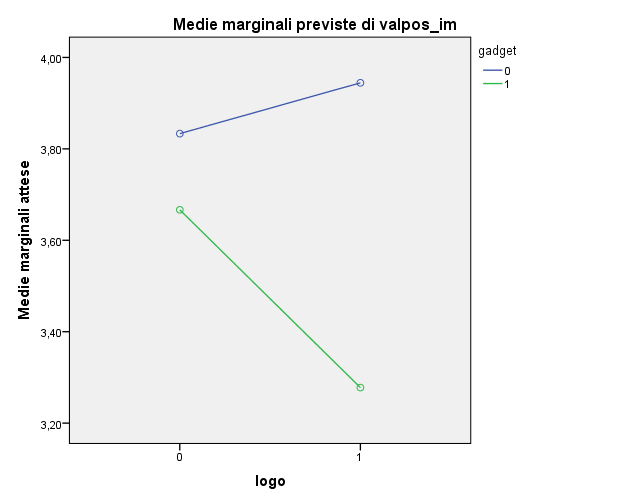 NON CI SONO EFFETTI SIGNIFICATIVI
VALUTAZIONE IMMAGINE PRODOTTO
LOGO : F = 7.055 (p<.05) gdl=1
GADGET: F = 1.71 (p= .195) gdl=1
LOGOxGADGET: F = .043 (p= .837) gdl=1
EFFETTO SIGNIFICATIVO DEL LOGO
VALUTAZIONE DELL’INTENZIONE DI ACQUISTO NEI PROSSIMI 6 MESI
LOGO: F = 6.42 (p<.05) gdl=1
GADGET: F = .374 ( p= .543) gdl=1
EFFETTO SIGNIFICATIVO DEL LOGO
PROBABILITA’ D’ACQUISTO NEI PROSSIMI 6 MESI
LOGO: F = .950 (p= .334) gdl=1
GADGET: F = 4.099 (p= .048) gdl=1
LOGOxGADGET: F= 2.030 (p= .160) gdl=1
IL GADGET SCORAGGIA L’ ACQUISTO SOPRATTUTTO COL PRODOTTO DI MARCA
VALUTAZIONE DEL GADGET
F = .014 (gdl=1)
p= .908
CONCLUSIONI E PROBLEMI:
Le persone preferiscono il prodotto di marca e lo valutano anche più positivamente rispetto a quello non di marca.

Il gadget in omaggio non influenza significativamente le intenzioni d’acquisto per i prodotti non di marca, anzi, addirittura scoraggia l’acquisto del prodotto di marca.

PROBLEMA: bisogna ripensare ad un gadget più attraente, magari facendo prima un’indagine per valutare il gadget migliore da associare al prodotto.